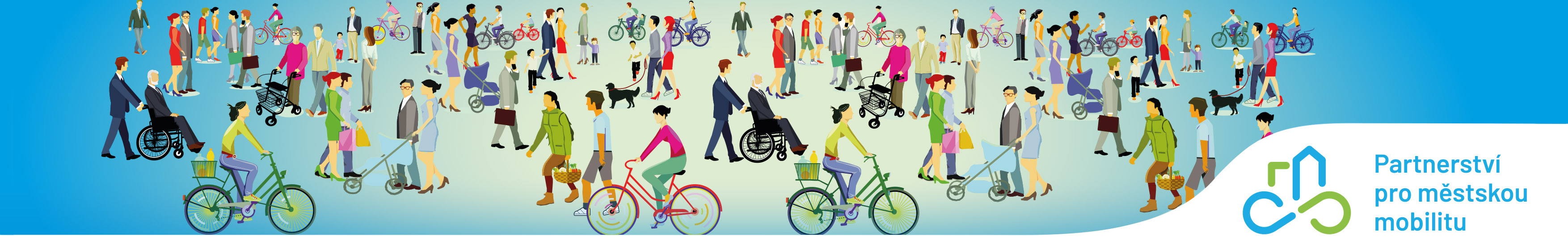 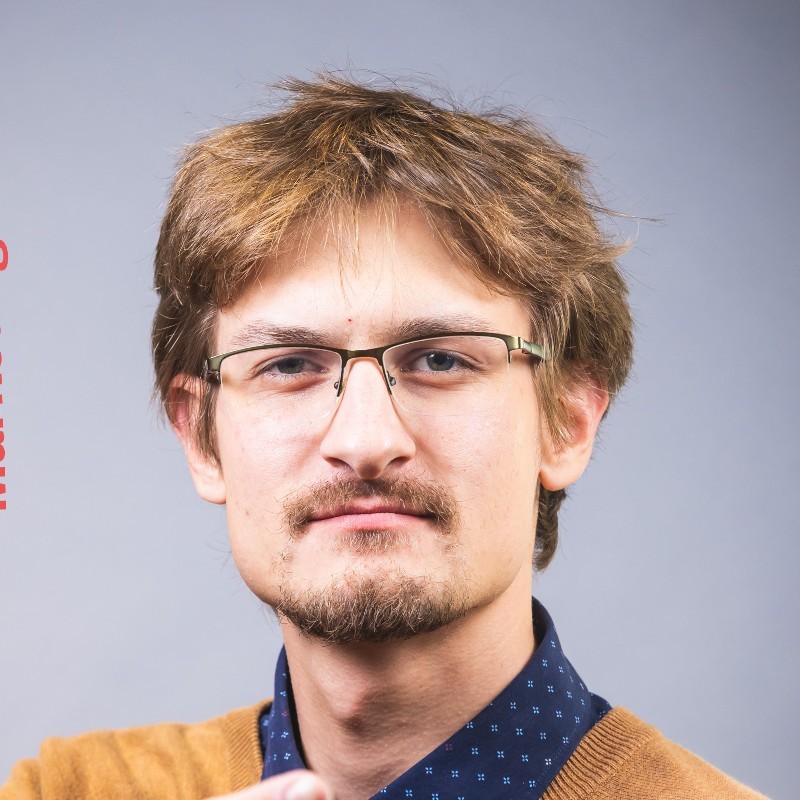 Ondřej Běnek
Strategická komunikace
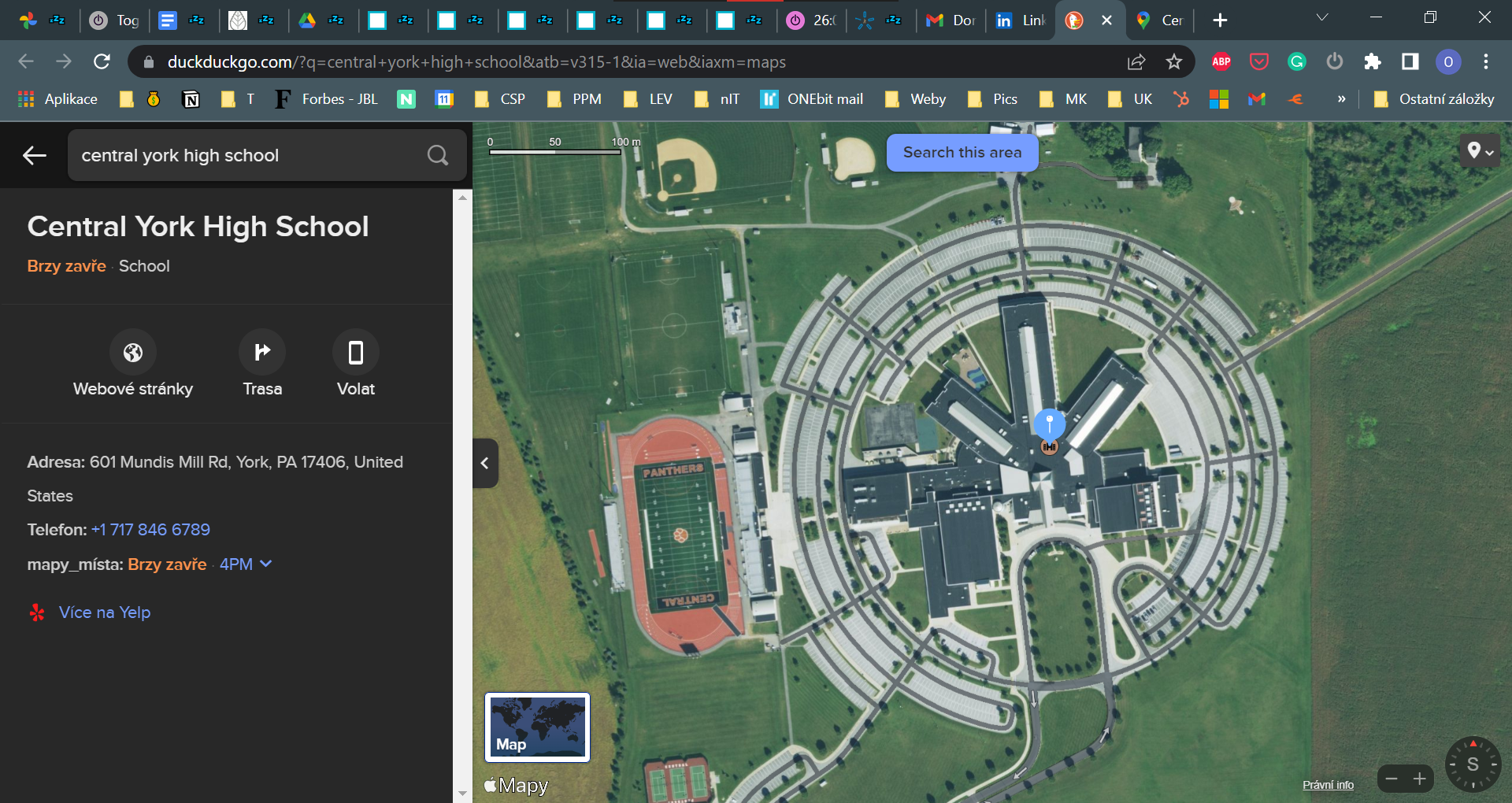 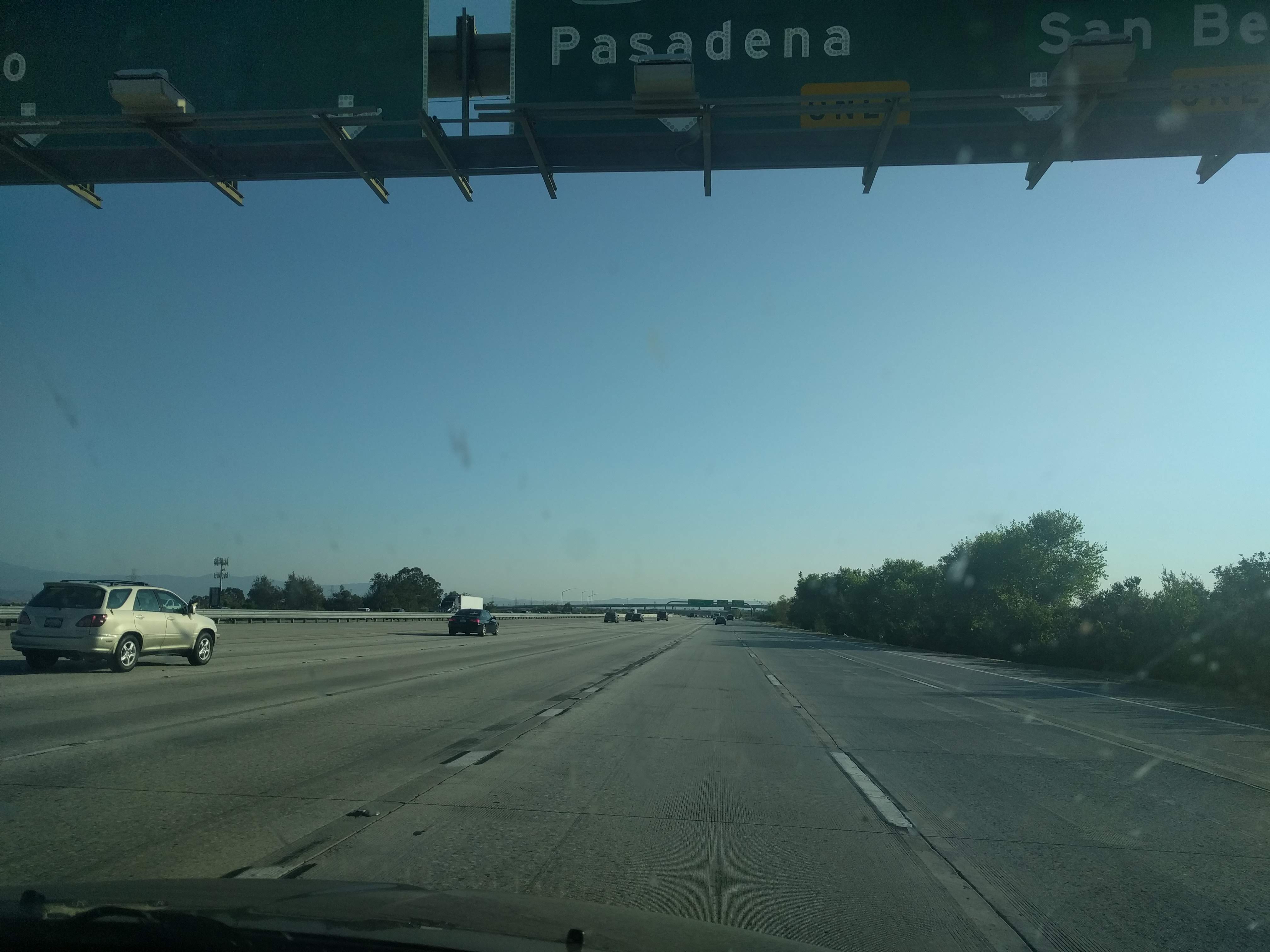 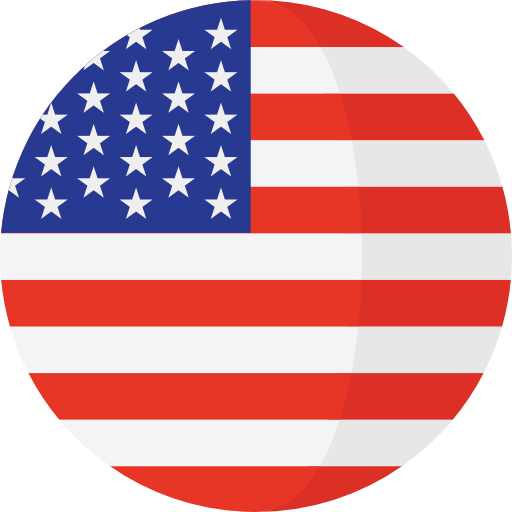 [Speaker Notes: Pracoval jsem v USA a věřte že bez auta v Kalifornii nejde žít. Tohle je škola… já u jedné takové čekal v létě a nikdy víc.]
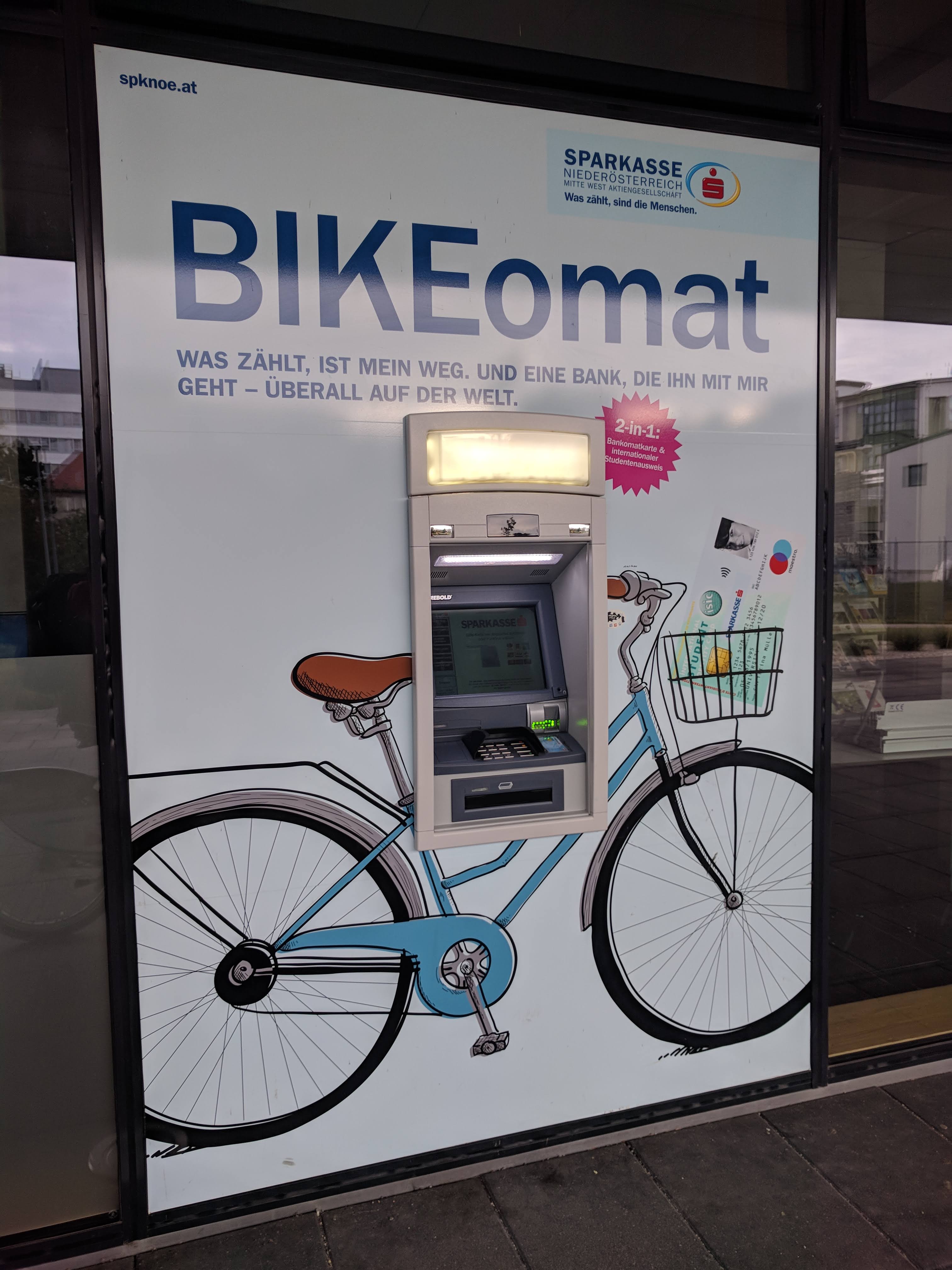 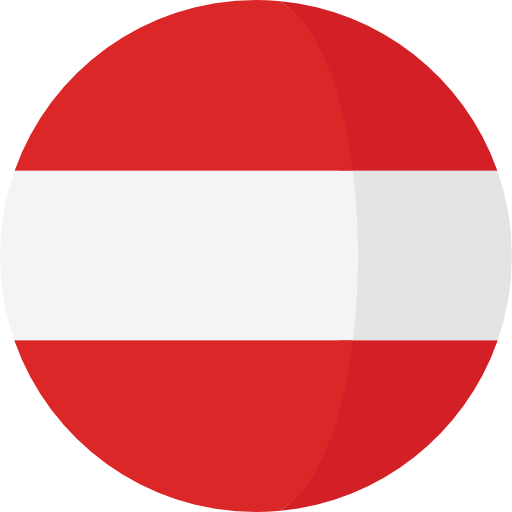 [Speaker Notes: Byl sjem i v Rakousku, kde si do bankomatu doslova zajedete. Na kole. A na kole vám doveze pošťák zásilku.]
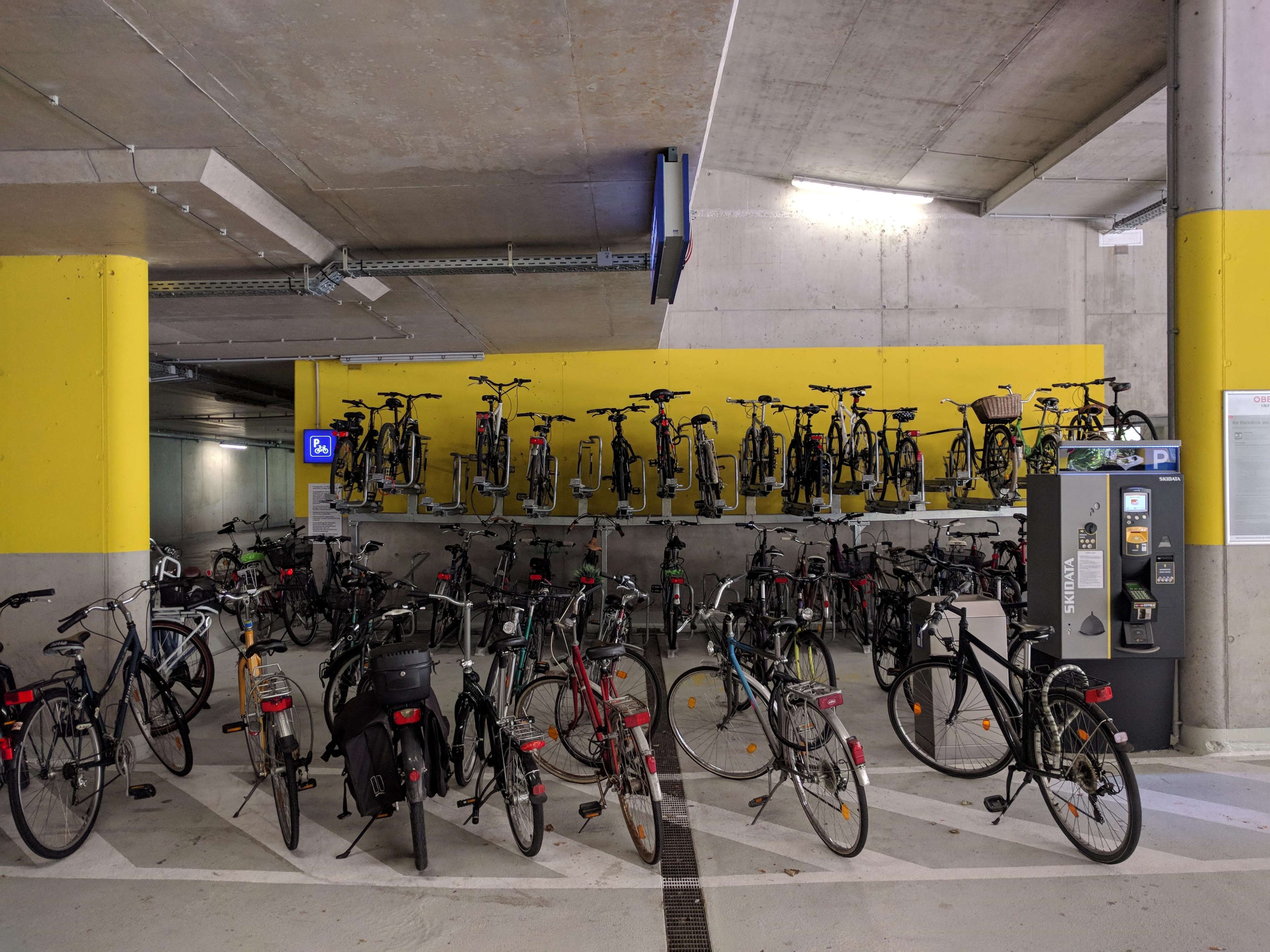 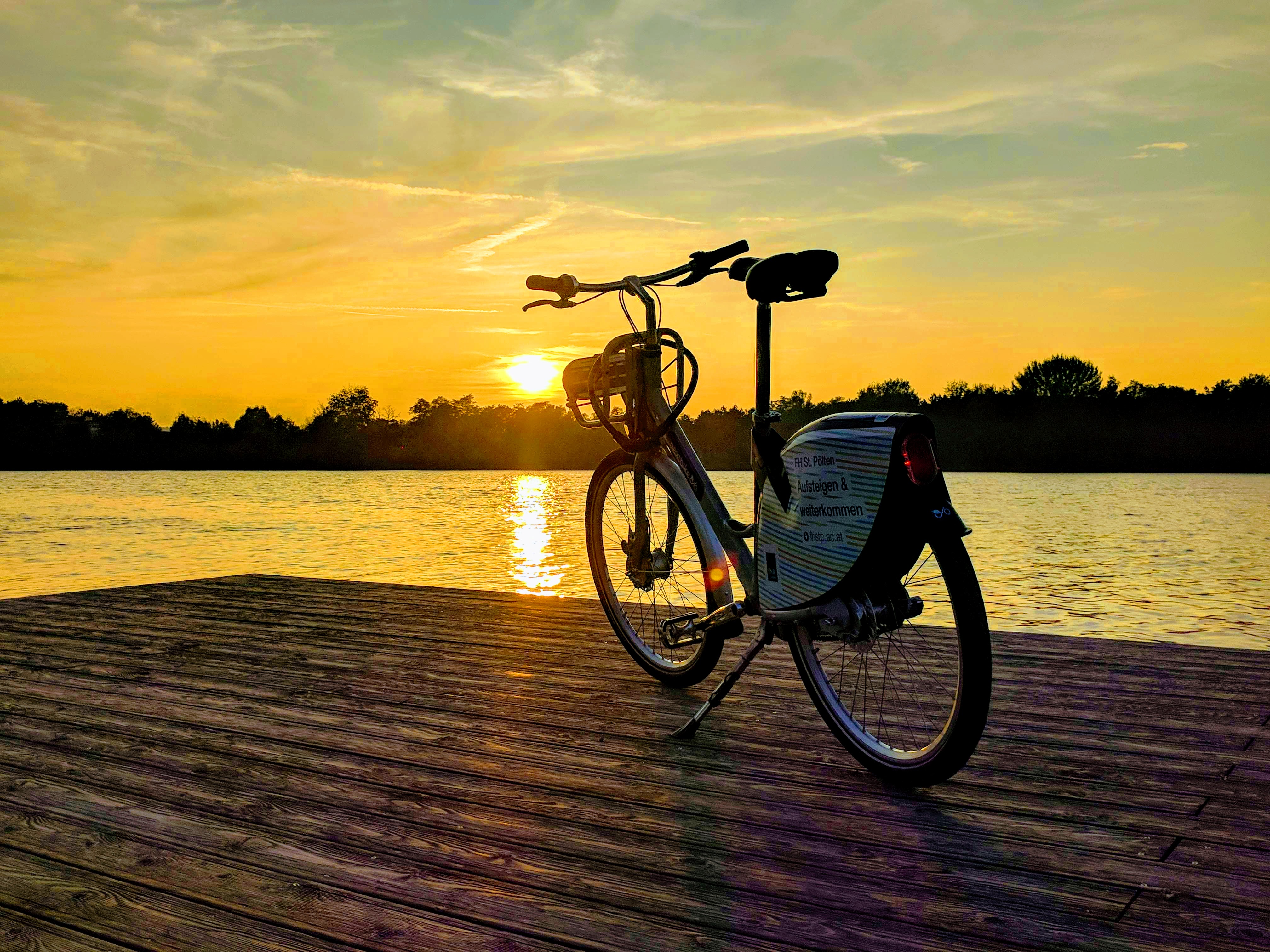 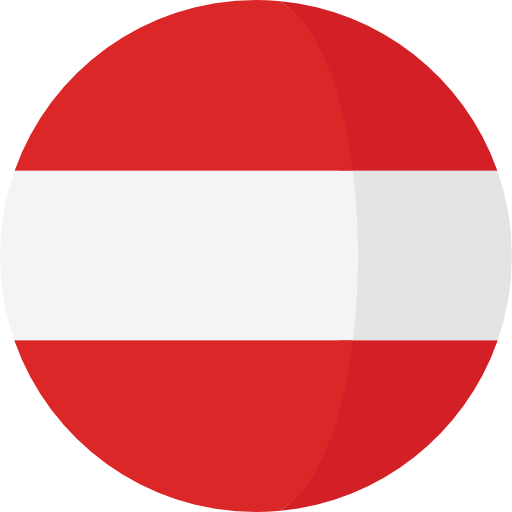 [Speaker Notes: U vlaku jsou dlouhá pole parkování pro kola a infrastruktura je top.]
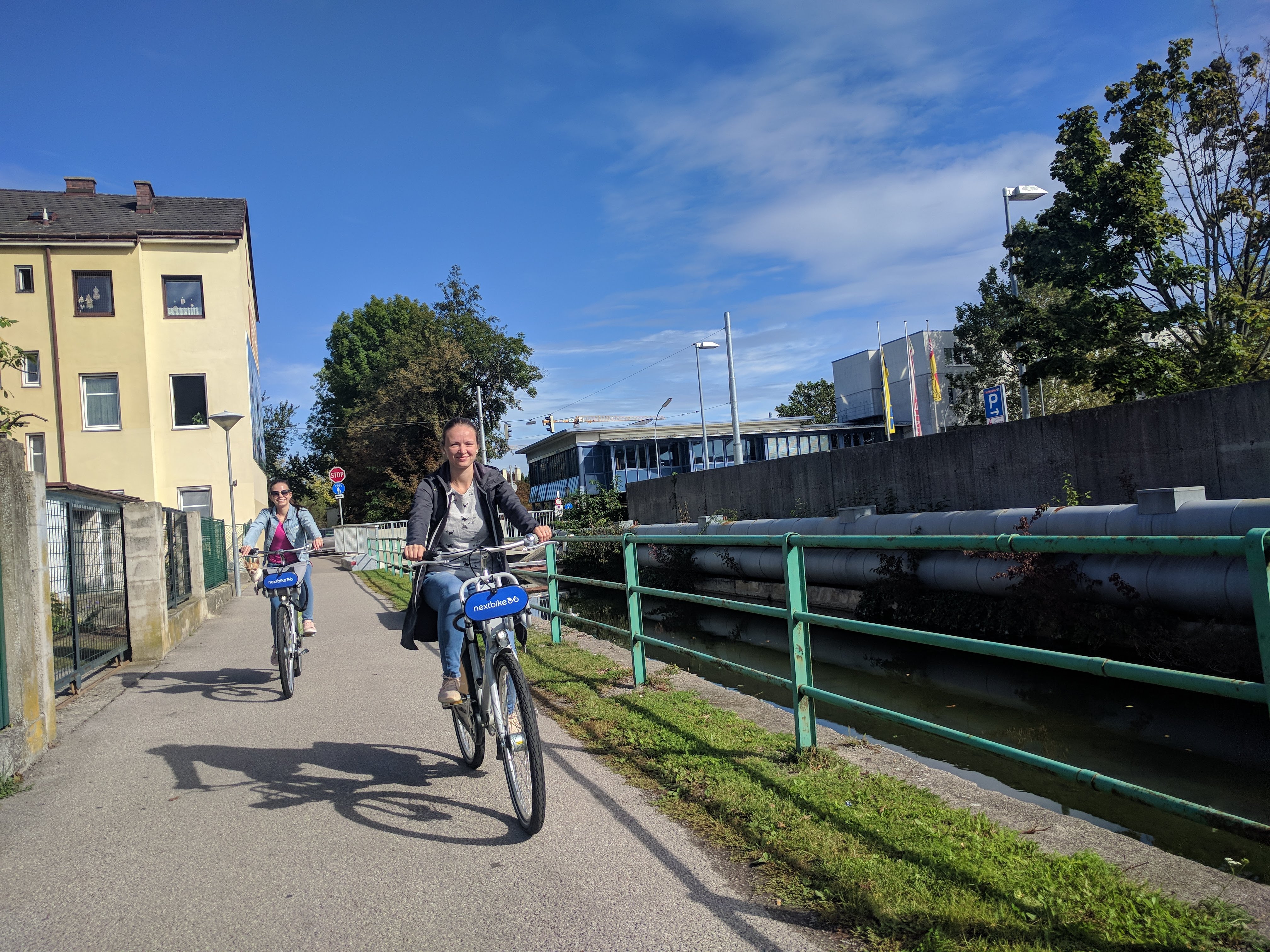 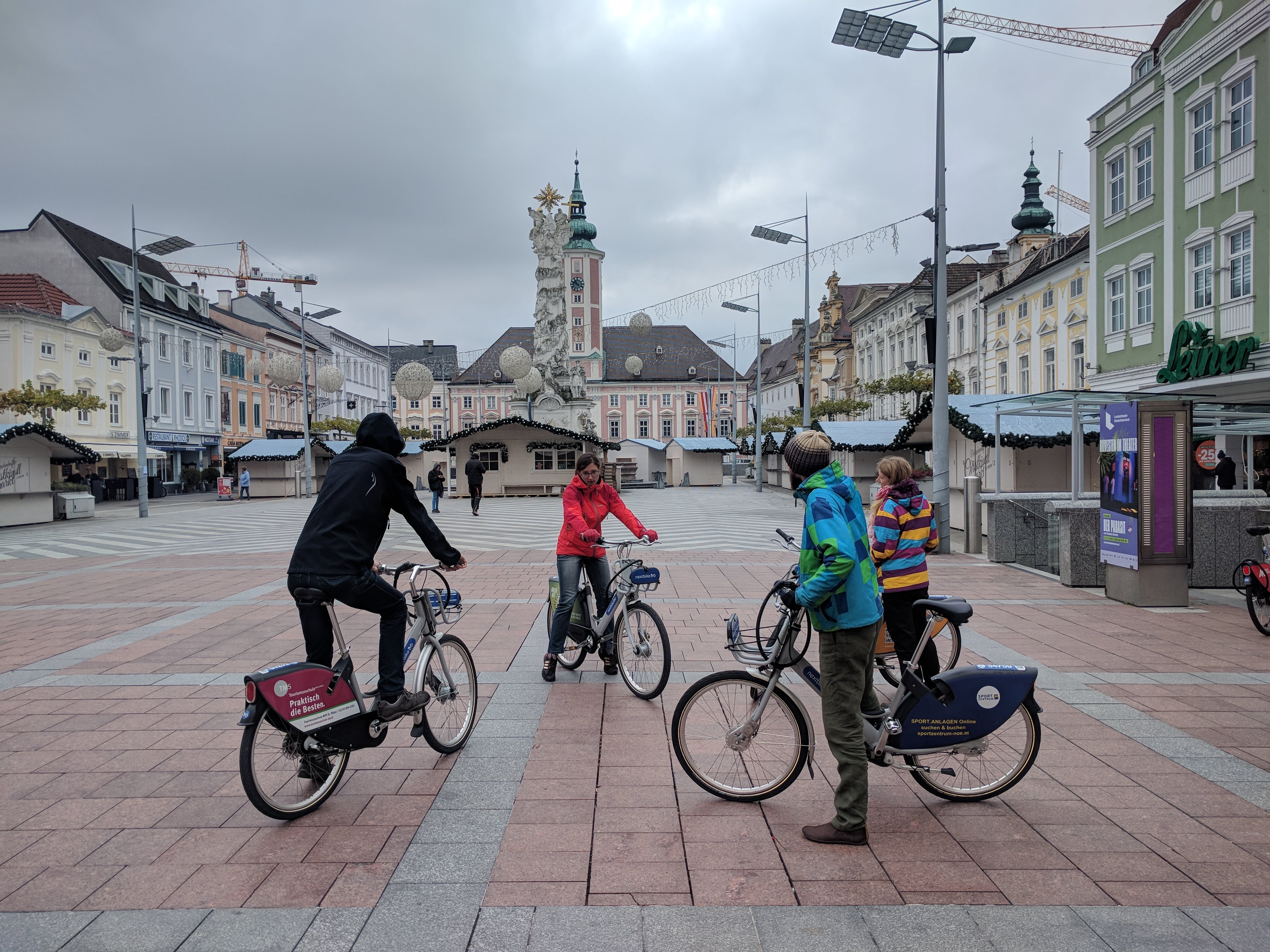 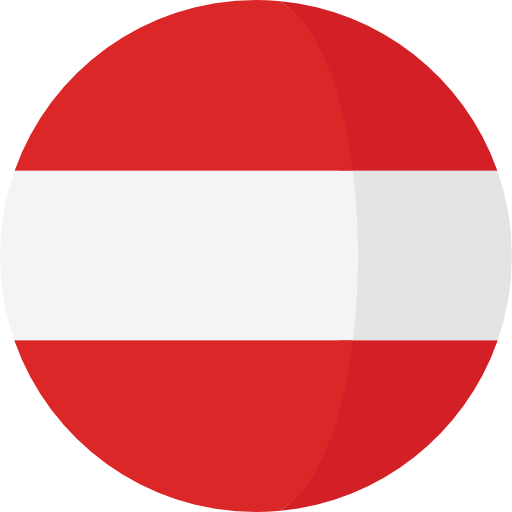 [Speaker Notes: Když přijedou přátelé, nedává smysl k přesunům používat nic jiného než kolo.]
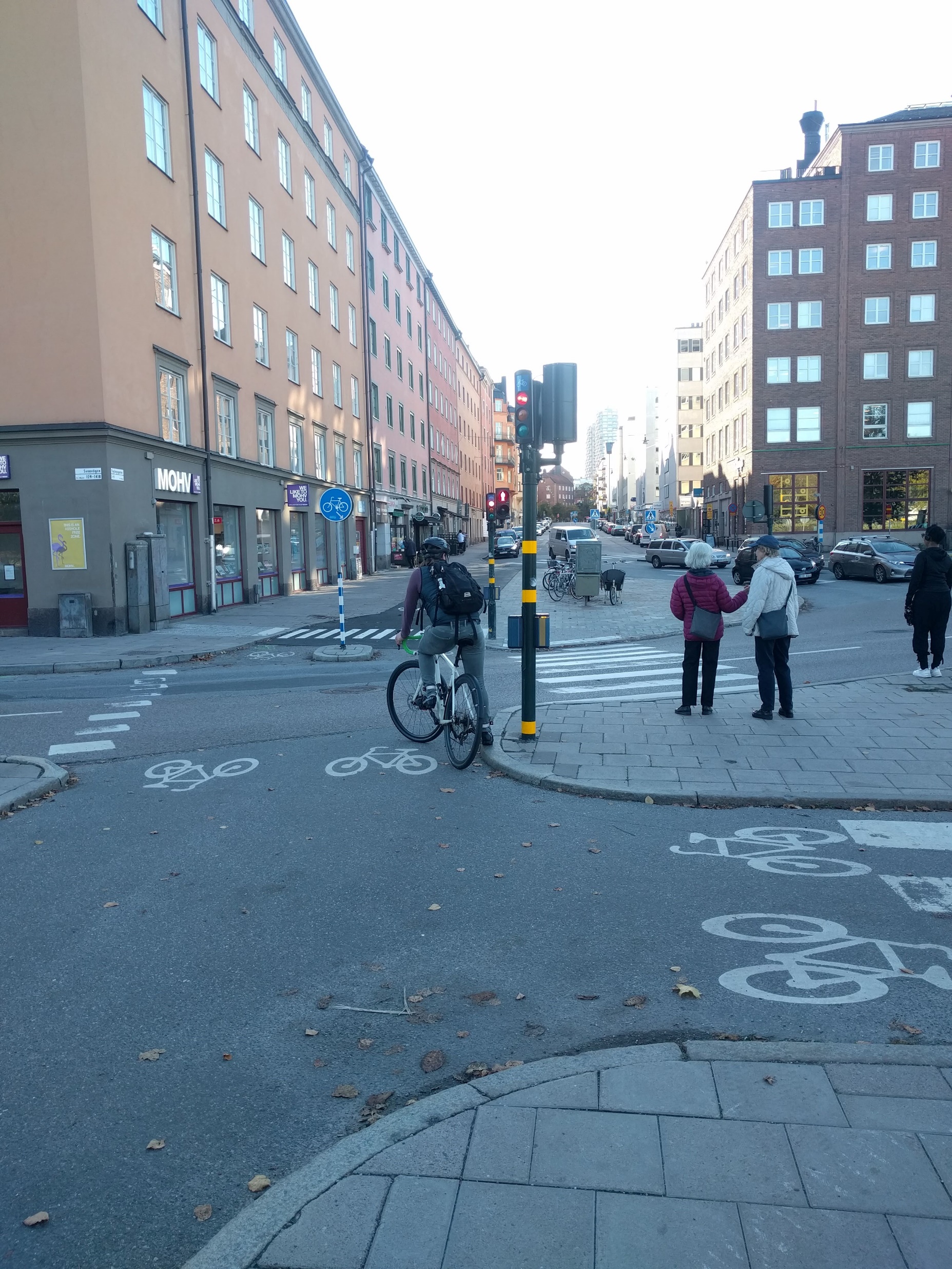 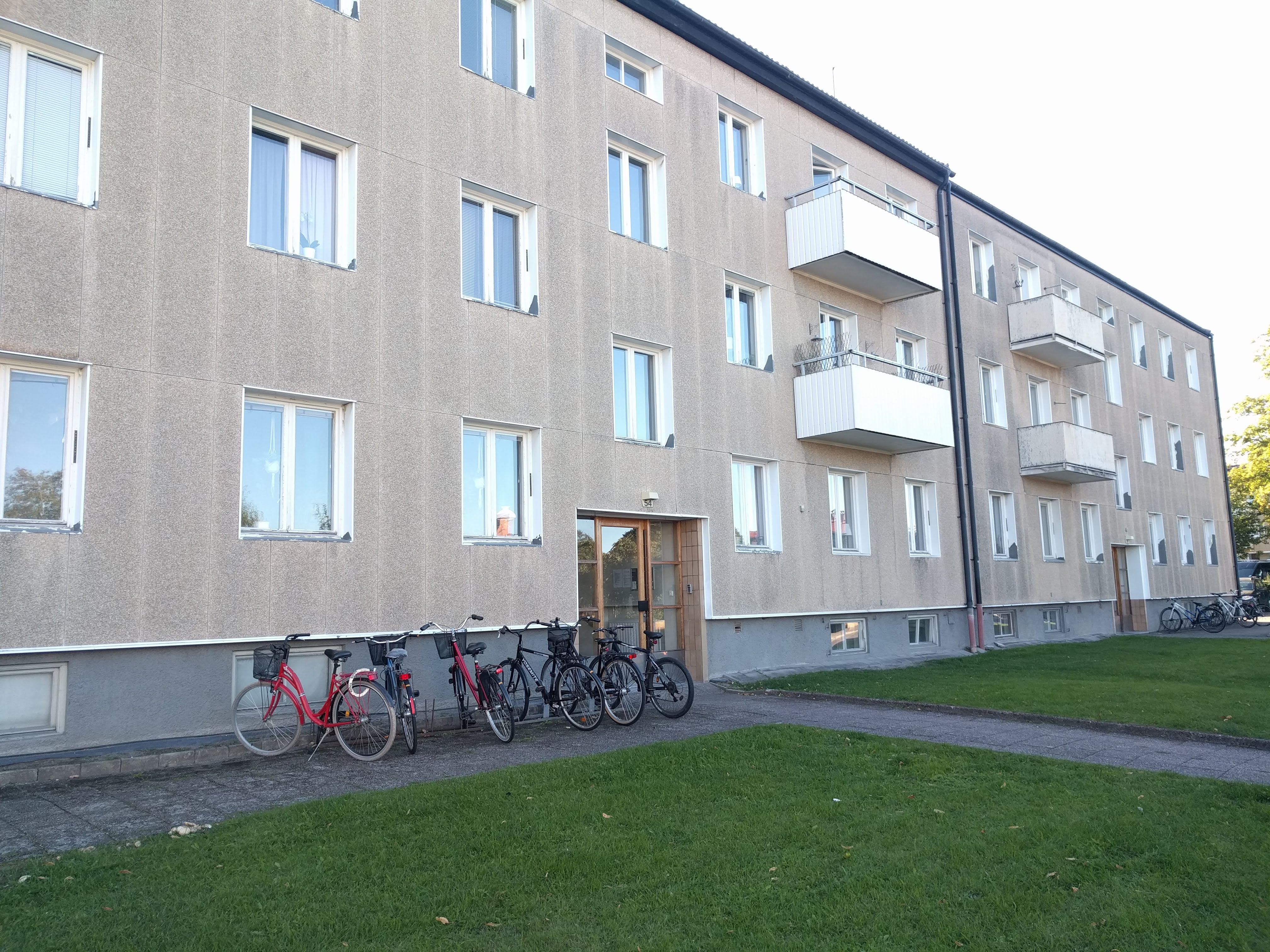 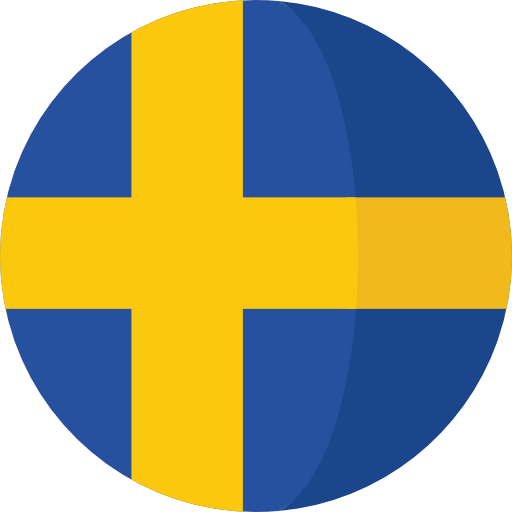 [Speaker Notes: Nebo Švédsko. Kola před panelákem a praktick ynemožné najít chodník bez cyklostezky. Modal share cyklo dopravy 25% a cíl 40%]
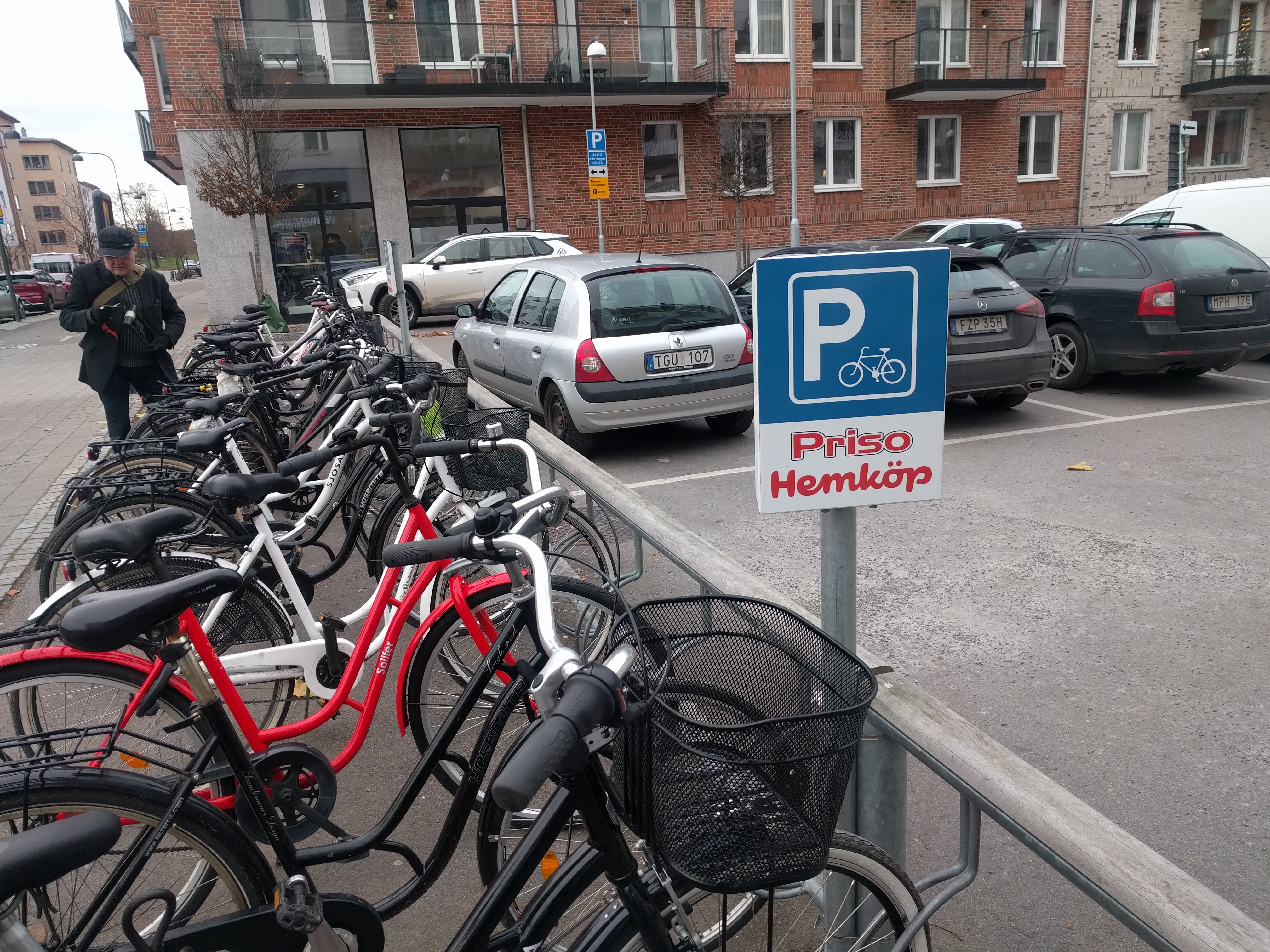 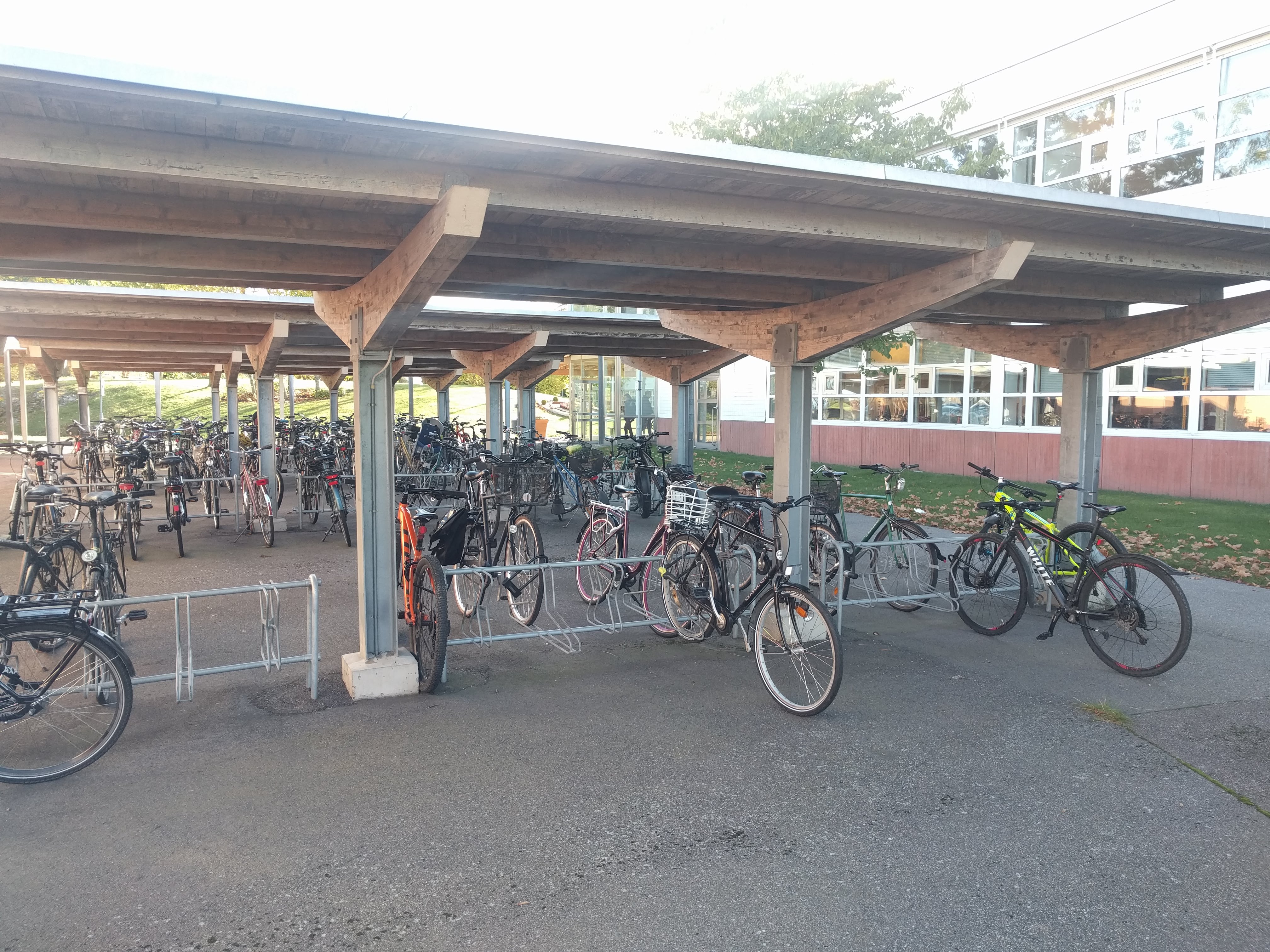 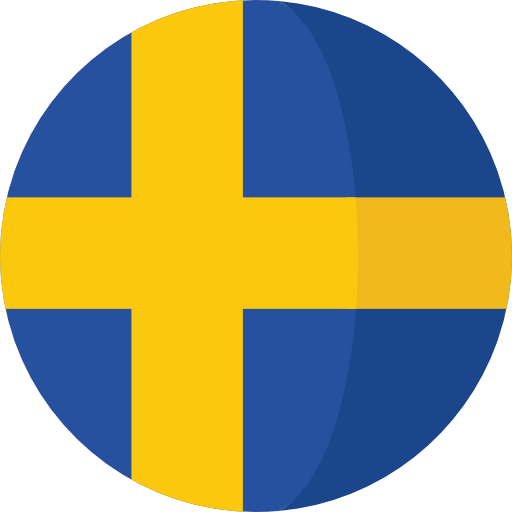 27 % (2008)
40 % (2030)
[Speaker Notes: Parking před obchodem a u práce.]
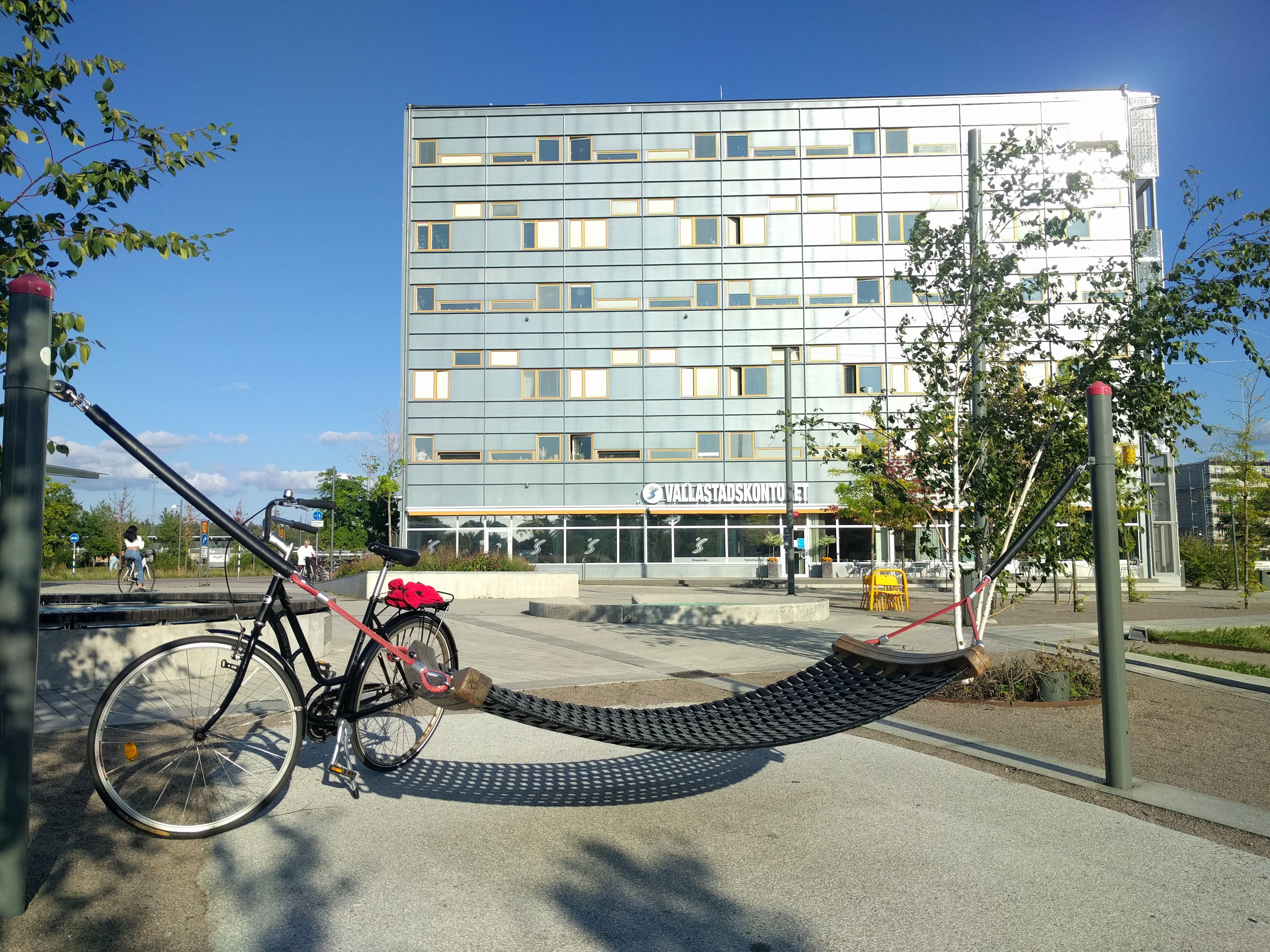 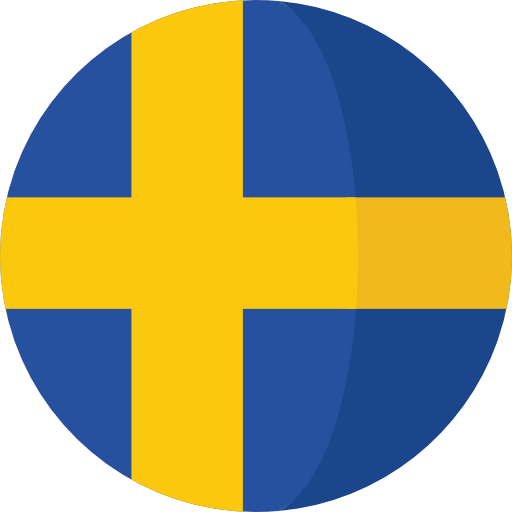 [Speaker Notes: A kvalitní veřejný prostor.]
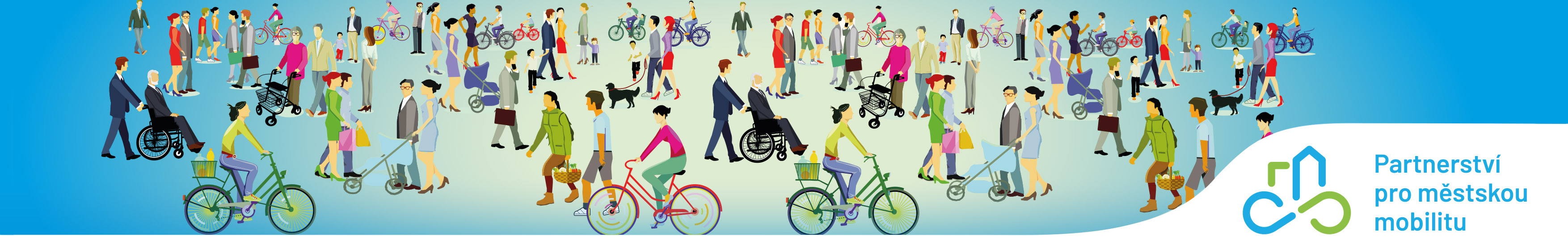 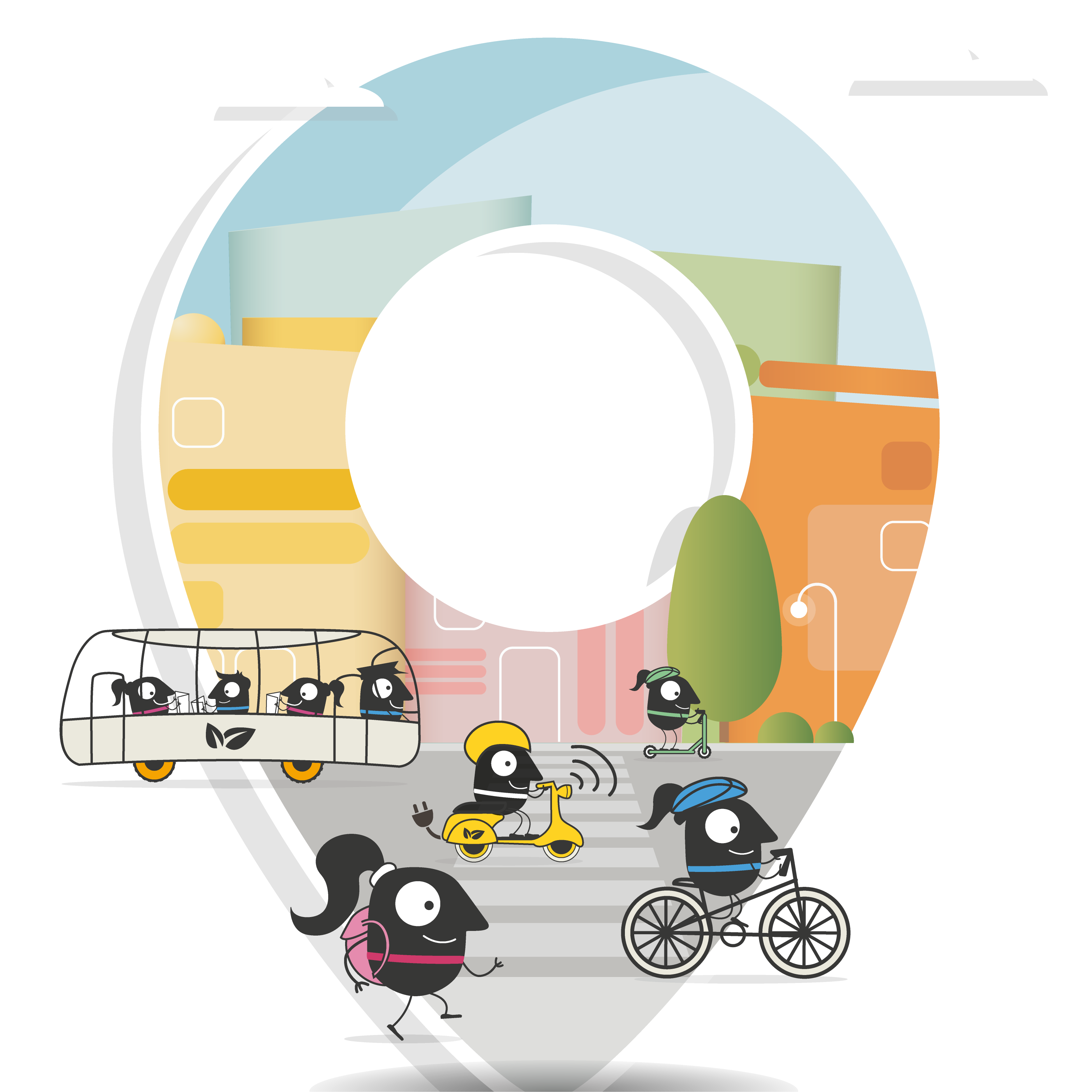 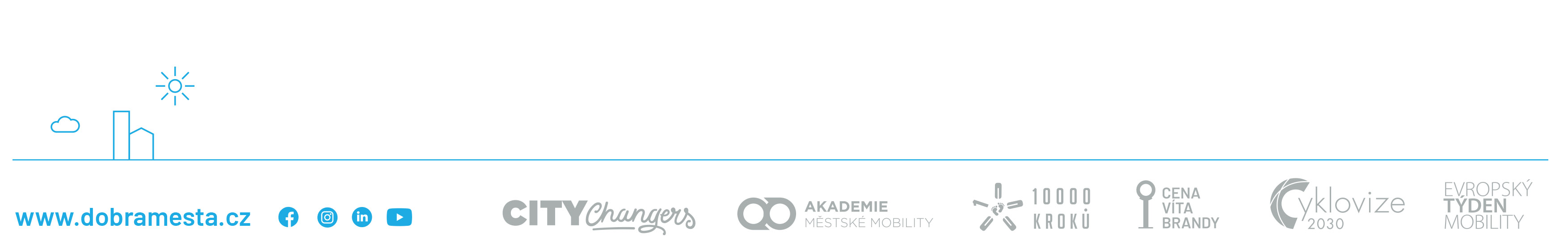